Solunum Sistemi Acilleri
Dr. Aslıhan Gürün Kaya
Öğrenim Hedefleri
Acil solunum sistemi hastalıklarının semptomlarını tanımlamak
Acil solunum sistemi hastalıklarında uygun yaklaşımı tanımlamak
Acil solunum sistemi hastalıklarının ayırıcı tanıya yaklaşım
Solunum sistemi acillerinde semptom ve bulgular
Dispne
Göğüs ağrısı
Wheezing-stridor
Siyanoz
Hemoptizi
Solunum yetmezliği
Dispne
Akut gelişen dispne
Astım atağı
Pnömoni
Pulmoner emboli
Pnömotoraks
Pulmoner hemoraji
Üst hava yolu obstrüksüyonu
Akciğer ödemi
Akut kardiyak hastalıklar
Toraks travması
Dispne
Kronik dispne üzerine gelişen akut dispne
KOAH akut alevlenmeleri
İnterstisyel akciğer hastalıkları
Kronik kalp hastalıkları
Solunum kaslarını etkileyen nöromusküler hastalıklar
Göğüs duvarı deformiteleri
Göğüs Ağrısı
Plevral nedenler
Plörezi, pulmoner emboli, plevral tm, pnömoni
Kardiyak nedenler
Akut koroner sendrom, perikardit, aort disseksiyonu
Kas-iskelet sistemine ait nedenler
Travma, kırıklar, tümörler
Gastrointestinal nedenler
Gastrit, kolesistit, özefajit, özefagus rüptürü, pankreatit, subfrenik apse
Diğer
Sarkoidoz, trakeobronşit, herpes zoster
Wheezing
KOAH
Astım
Kalp yetmezliği
Anaflaksi
Sarkoidoz
Endobronşiyal tümörler
Yabancı cisim aspirasyonları
Mukus tıkaçları
Endobronşiyal tüberküloz
Stridor
Yabancı cisim aspirasyonları
Üst hava yolu obstrüksüyonları
Üst hava yolu enfeksiyonları
Travma
Anaflaksi
Larenks ödemi
Siyanoz
Akciğer hastalıkları
KOAH, astım, pulmoner emboli, pnömoni, ARDS
Kalp hastalıkları
Pulmoner ödem, intrakardiyak şanta neden olan hastalıklar
Santral sinir sistemi hastalıkları
SSS deprese edici ilaç alımı, enfarkt, ,iskemi
Diğer
Methemoglobinemi, zehirlenmeler, hipotansiyon, azalmış kardiyak debi
Hemoptizi
Enfeksiyonlar
Pnömoni, tüberküloz, akciğer absesi, bronşektazi, fungal enfeskiyonlar
Maligniteler
Primer akciğer kanserleri, metastatik kanserler
Alveoler hemoraji
Vaskülitler (Behçet, granülomatoz polianjit, Good Pasture), SLE, 
 İlaçlar
İlaç ilişkili vaskülit-pnömonit, antikoagülan-antiagregan kullanımı
Pulmoner emboli
Mitral stenoz
AV malformasyonlar
Travmalar
Solunum Yetmezliği
Hipoksemik SY (Tip 1)
Solunum yetmezliğinin en sık formu
PaO2< 60 mmHg
Normal/düşük PaCO2,   normal/yüksek pH
V/Q dengesizliği, şant, difüzyon bozukluğu
Hiperkapnik SY (Tip 2)
PaCO2 > 45 mmHg, PaO2 < 60 mmHg
V/Q dengesizliği-alveoler hipoventilasyon
Solunum yetmezliğinin varlığının belirlenmesi;
Arter Kan Gazı; 
Oksijen parsiyel basıncı (Pa O2)  80 mmHg. ve altında olması hipoksemiyi gösterir.
Karbondioksit parsiyel basıncı ( Pa CO2=35-45 mmHg’dir) 45 mmHg. ve üzerinde olması hiperkapni durumunu gösterir, bu da solunum yetmezliği demektir.
.
Solunum Yetmezliği
Hipoksemik SY
Akut akciğer ödemi, ARDS, ağır pnömoni,DAH, masif plörezi, atelektazi, pulmoneremboli, pnömotoraks
Altta yatan hastalığın etkin tedavisi, oksijen
Hiperkapnik SY
Astım akut atak, KOAH akut atak, ÜHY obstrüksiyonu, solunum kas hastalıkları, santral solunum depresyonu, uyku apne sendromu, yaygın bronşektazi 
Altta yatan hastalığın etkin tedavisi, oksijen, NIMV(BİPAP), IMV
Akut solunum yetmezliği
Hipokseminin acilen düzeltilmesi
PaO2 nin 60 mmHg, SaO2nin %90 üzeri trutulması

Doku hipoksisinin önlenmesi için hemodinami ve Hb düzeltilmesi
Akut solunum yetmezliği
Non-invaziv mekanik ventiasyon endikasyonları

Orta-ağır dispne
Solunum sayısının artışı > 24/dk
Yardımcı solunum kaslarının solunuma katılması ve paradoks solunum
pH< 7.35, PaCO2 > 45 mmHg
Akut solunum yetmezliği
İnvaziv mekanik ventiasyon endikasyonları
NIMV  tolere edilmemesi.
Solunum veya kardiyak arrest 
O2 ve NIMV rağmen dirençli/kötüleşen hipoksemi (PaO2 < 40 mmHg) ve/veya ciddi solunumsal asidoz (pH < 7.25)
Şuurda bozulma, kontrol edilemeyen ajitasyon 
Aspirasyon riski veya inatçı kusma
Solunumsal sekresyonları uzaklaştıramaması
Sıvılara ve vazoaktif ajanlara yanıtsız ciddi hemodinamik instabilite
Ciddi ventriküler veya supraventriküler aritmiler
Tanı
Semptomların başlangıcı …………Akut ??  Kronik ??
Eşlik eden semptomlar
Kullanılan ilaçlar
Önceden bilinen hastalıklar
İlk muayene- ABC- Oksijen satürasyonu
İkincil muayene-tüm sistemler
Laboratuvar
Akciğer grafisi
Arteriyel Kan Gazı 
Tam Kan Sayımı, INR, aPTT
D-Dimer 
BNP
Elektrokardiografi
Ekokardiyografi 
BT- BT anjiyografi
V/Q sintigrafisi
Solunum fonksiyon testleri
Bronkoskopi
KOAH akut alevlenme
Solunum semptomlarının ek tedavi gerektirecek şekilde akut olarak kötüleşmesi

Enfeksiyonlar (sıklıkla viral), hava kirliliği gibi çevresel etkenler en sık neden

Semptomları : 
Nefes darlığı, öksürük, wheezing birlikte artmış balgam pürülansı ve miktarı
Hafif -> sadece kısa etkili bronkodilatörler ile tedavi edilir

Orta -> kısa etkili bronkodilatör + antibiyotik ve/veya oral kortikosteroidler ile tedavi edilir

Ciddi -> hastane yatışı veya acil servis başvurusu gerekir. 
Akut solunum yetmezliği ile birliktelik gösterebilir
Solunum yetmezliği olmadan
SS: 20-30/dk, yardımcı solunum kasları kullanımı yok, bilinç durumunda bozulma yok, %28-35 FiO2  ile verilen O2 sonrası düzelen hipoksemi, PaCO2’de artış yok.
Hayatı tehdit etmeyen akut solunum yetmezliği ile
Solunum sayısı > 30/dk, yardımcı solunum kasları kullanımı var, bilinç durumunda bozulma yok, %28-35 FiO2  verilen O2 sonrası düzelen hipoksemi, hastanın bazaliyle karşılaştırıldığında artmış PaCO2 veya 50-60 mmHg’ye yükselme ile hiperkapni.
Hayatı tehdit eden akut solunum yetmezliği ile
Solunum sayısı > 30/dk, yardımcı solunum kası kullanımı var, bilinç durumunda akut bozulma var, O2 sonrası düzelmeyen veya %40 FiO2 ihtiyacı olan hipoksemi, hastanın bazaliyle karşılaştırıldığında artmış PaCO2 veya > 60 mmHg’ye yükselme ile hiperkapni veya asidoz varlığı (pH ≤ 7.25).
KOAH-Alevlenme
Semptomların ciddiyetini, kan gazını, göğüs radyografisini değerlendir.
Destek oksijen tedavisi ver, sık aralıklarla arteryel kan gazı, venöz kan gazı ve pulse oksimetreyi değerlendir.
Bronkodilatörler :
Kısa etkili bronkodilatörlerin dozunu ve/veya sıklığını arttır.
Kısa etkili beta-2 agonist ve antikolinerjikleri kombine et
Hasta stabil hale geldiğinde uzun etkin bronkodilatör kullanımını düşün.
Uygun olduğunda spacer (ara bağlantılı) veya hava tahrikli nebül kullan.
Kortikosteroid vermeyi düşün.
Bakteriyel enfeksiyon bulguları varlığında (oral) antibiyotik vermeyi düşün
Ampirik tedavi : aminopenisilin/klavulonik asit, makrolid, tetrasiklin
Sık alevlenme, ciddi hava akımı kısıtlılığı ve/veya mekanik ventilasyon ihtiyacında kültür gönderilmeli.
Non invaziv mekanik ventilasyonu göz önünde bulundur.
Sıvı dengesini takip et.
Tromboemboli profilaksisi için subkütan heparin veya DMAH vermeyi düşün.
Eşlik eden durumları (kalp yetm, aritmiler, pulmoner emboli) tanı ve tedavi et.
KOAH Alevlenme-Solunum Desteği
Hedef oksijen saturasyonu %88-92 olacak şekilde titre edilmeli.

Sık kan gazı takibiyle oksijenasyon görülmeli ve karbondioksit retansiyonu veya kötüleşen asidoz olmadığı kontrol edilmelidir.

Solunum yetmzeliği ve klinik duruma göre NIMV ve IMV ihtiyacı açısından değerlendirilmelidir
Astım Atak
Hastada tedavi değişikliğini gerektiren akut bozulma
Nefes darlığı
Öksürük
Wheezing
Göğüs ağrısı
Akciğer fonksiyonlarında progresif azalma
Astım Atak Tetikleyicileri
Viral enfeksiyonlar
Allerjen maruziyeti 
Gıda allerjisi
Çevre kirliliği
Mevsimsel değişiklikler
IKS tedavi uyumsuzluğu
Astım Atağına Yaklaşım
Atağın başlangıcı ve nedeni
Astım semptomlarının ciddiyeti
Anaflaksi semptomlarının varlığı
Mevcut kurtarıcı ve kontrol edici tedavisi
Mortalite için risk faktörlerinin varlığı
Entübasyon-mekanik ventilasyon ihtiyacı
Son 1 yılda acil servis başvurusu/hastane yatışı
Sistemik kosrtikosteroid kullanımı (halen/yeni kesilmiş)
Fazla miktarda SABA kullanımı
Psikiyatrik/psikososyal problemler
Gıda allerjiis
Astım tedavisine uyumsuzluk
Astım Atağına Yaklaşım
Fizik muayene
Vital bulgular (bilinç durumu, ateş, nabız, solunum sayısı, kan basıncı, yardımcı solunum kas kullanımı, wheezing)
Karıştırıcı nedenler ( anaflaksi, pnömoni, pnömotoraks)
Nefes darlığını açıklayacak diğer durumların değerlendirilmesi (kalp yetmezliği, larenks obstrüksüyonu, pulmoner emboli)
Astım Atağı
Hafif-Orta
Cümleler
Ajite değil
Solunum sayısı hafif artmış
Yardımcı solunum kas kullanımı -
Nabız 100-120/dk
Oda havası SpO2 %90-95
PEF > %50
Ağır
Kelimeler 
Ajite 
Solunum sayısı > 30/dk
Yardımcı solunum kas kullanımı +
Nabız >120/dk
Oda havası SpO2  < %90
PEF  < %50
Hafif-Orta Dereceli Astım Atağı
SABA:  4-10 puff 1 saat boyunca 20 dk aralık ile
Prednisolon: 40-50 mg
Oksijen: gerekli ise %93-95 hedef SpO2
Tedaviye devam: SABA gerekirse
1 saat ya da daha erken tedavi yanıtını değerlendir


FEV1 ya da PEF %60-80 arası ve klinik iyileşme-taburcu
Bozulma devam ediyorsa ağır astım atağı gibi değerlendir, YBÜ düşün
Ağır Dereceli Astım Atağı
SABA, 02 tedavisi başla, YBÜ ile konsülte et, entübasyon için hazır ol
Ipratroprium bromide
Hedef SpO2 %93-95 olacak şekilde O2 tedavisi
Oral/IV kortikosteroid
IV mFEV1 ya da PEF %60-80 arası ve klinik iyileşme-taburcu
Bozulma devam ediyorsa ağır astım atağı gibi değerlendir, YBÜ düşün 
IV magnezyum
Yüksek doz IKS tedavisi için değerlendir
FEV1 ya da PEF < %60 ise, tedaviye yanıt yoksa tedaviye devam 
FEV1 ya da PEF %60-80 arası ve klinik iyileşme-taburcu
Pulmoner Tromboemboli
Sık karşılaşılan ve mortalitesi yüksek bir klinik tablo
Tanımlanamayan kardiyak arrestlerin %8-13
Kaynak büyük oranda derin venlerde gelişen trombüsler
Pulmoner arterde oluşan yük artışına karşılık sağ ventrikülde dilatasyon, kardiyak outputta azalma,  dolaşımsal kollaps ve şok tablosu
Pulmoner Tromboemboli
Klinik semptom ve bulgular

Göğüs ağrısı
Nefes darlığı
Taşikardi
EKGde V1-V4’te T dalga inversiyonu, sağ dal bloğu,  S1Q3T3 paterni
AKGde, hipoksemi, hipokapni, alkaloz
Pulmoner Tromboemboli Wells Skoru
Pulmoner tromboemboli mortalite risk sınıflaması
Trombolitik tedavi mutlak kontraendikasyonları
Aktif kanama varlığı
Geçirilmiş hemorajik veya orijini bilinmeyen SVO öyküsü
Son 6 ay içindeki iskemik SVO
SSS tümörleri
Son 3 hafta içindeki majör travma-kafa travması 
3 ay içindeki kraniyel/spinal cerrahi girişim
Trombolitik tedavi rölatif kontraendikasyonları
Son 6 ay içinde geçirilmiş TİA öyküsü
Gebelik ve postpartum ilk hafta
Refrakter hipertansiyon (>180 mmHg)
Aktif karaciğer hastalığı
Aktif peptik ülser
Oral antikoagülan tedavi
Komprese edilemeyen ponskiyon alanları
İnfektif endokardit
Pnömotoraks
Plevral aralıkta serbest hava birikimi ile kendini gösteren bir akciğer ve plevra hastalığıdır. 

Spontan pnömotoraks
Primer spontan pnömotoraks (altta yatan akc hastalığı yok)
Sekonder spontan pnömotoraks (KOAH, Tbc, kistik fibrozis, akciğer malignitesi gibi allta yatan akc hastalığı var)

Edinsel pnömotoraks 
Travmatik pnömotoraks
İyatrojenik pnömotoraks
Pnömotoraks
Klinik Bulgular
Nefes darlığı
Göğüs ağrısı-plöretik vasıfta
Öksürük
Taşikardi
Anksiyete 
Hipoksemi 
Hipotansiyon-şok
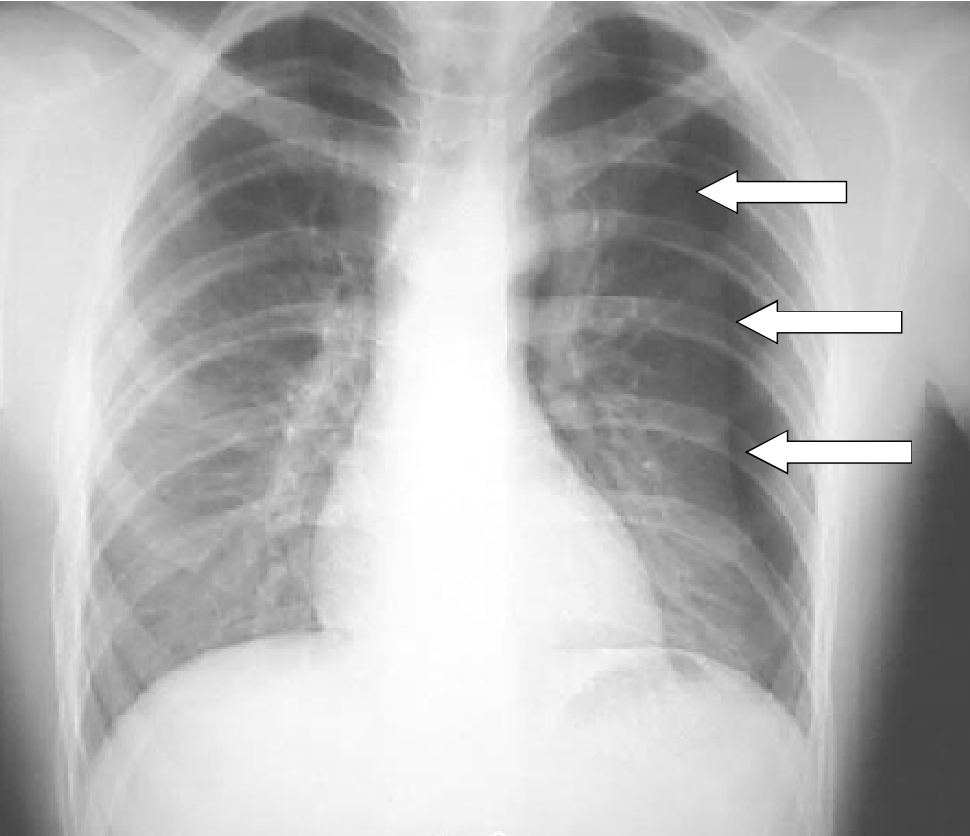 Pnömotoraks Tanı
Fizik muayene
     pnömotoraks gelişen tarafta;
Solunum sesleri alınamaz
Solunuma katılım azalır ya da hiç katılmaz
Vibrasyon torasik azalır
Perküsyonda hipersonorite

Akciğer grafisi 
Ultrasonografi incelemesi
Bilgisayarlı Tomografi
Pnömotoraks Tedavi
Pnömotoraskın büyüklüğü ve hastanın semptomlarına göre değişir

Gözlem 
Oksijen tedavisi
İğne aspirasyonu
Tüp torakostomi
Cerrahi tedavi
Hemoptizi
Masif hemoptizi, solunum yollarından 24 saat içinde 100-600 ml kanın gelmesi

 Tüm hemoptizilerin yaklaşık %5’i masif hemoptizi

Pulmoner arterler veya bronşiyal arterlerden kaynaklanabilir

Etyolojide, enfeksiyonlar, maligniteler, ilaçlar, vaskülitler, kanama bozuklukları
Hemoptizi Tanı
Akciğer grafisi
Bilgisayarlı tomografi
Bronkoskopi
Hemoptiziye yaklaşım
Asfiksinin önlenmesi  ve hava yolu açıklığının sağlanması
Kanama lokalizasyonun saptnamsı
 Hemoptizi nedenlerinin belirlenmesi 
Hemoptizinin durdurulması 
Hastanın kesin olarak tedavi edilmesi.
Hemoptizi Tedavi Seçenekleri
Medikal tedavi
Endobronşiyal tedavi
Bronşiyal arter embolizasyonu
Cerrahi tedavi
Hemoptizi Acil Tedavi Yaklaşımı
Hemodinamik durumu ve oksijenasyonu sağla 
• Koagulasyon bozukluğu varsa düzelt 
• Entübasyon gerekirse geniş çaplı entübasyon tüpü 
• Bronkoskopi (fob veya rijid) 
• Kanama tarafı biliniyorsa hastayı karşı akciğeri korumak için kanama tarafı altta kalacak şekilde yatır 
• Bronkoskopik soğuk saline, topical epinefrin uygula, balon tamponad
 • Girişimsel radyoloji ve göğüs cerrahisi konsültasyonu yap
Pnömoni
Alveollerin iltihabi sekresyon ile dolması sonucu gaz değişim fonksiyonu bozulur. 

Alveollerin iltihap ile dolu olması şant oluşumuna yol açarak hipoksemi ile sonuçlanır.

Pnömoniler değişik bakteriyal, viral, fungal patojenlere bağlı olarak meydana gelebilir. Antibiyotiklere rağmen mortalite riski  % 5-10 arasındadır.
Pnömoni
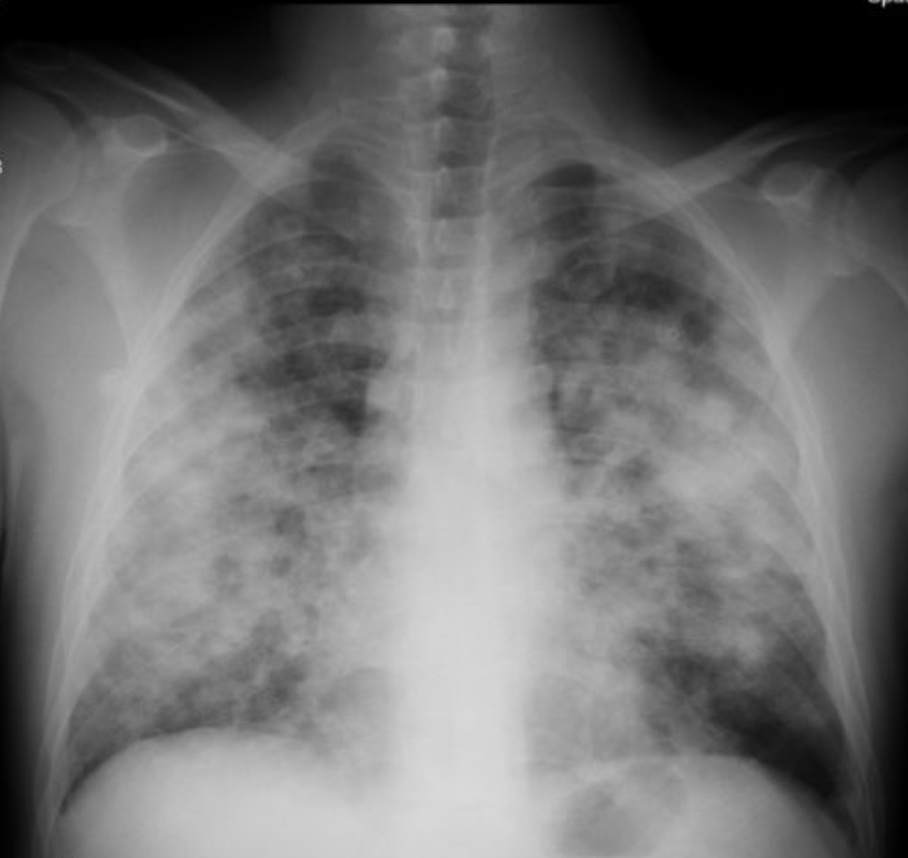 Klinik bulgular
Saatler-günler içinde çıkan halsizlik
Ateş, üşüme-titreme
Takipne, taşikardi
Öksürük, balgam 
Yan ağrısı
Hemoptizi
Bilinç bulanıklığı
Hipotansiyon
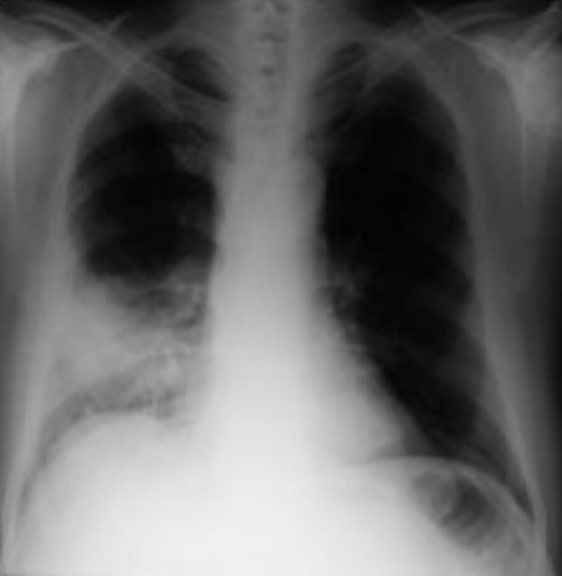 Pnömoni
Fizik Muayene
Taşikardi
Ateş
Takipne
Wheezing

Oskültasyonda; 
ince raller,  bronşiyal ses, solunum seslerinde azalma, ronküs
Pnömoni-CURB 65
1. Confusion (Konfüzyon) 
2. Urea (Üre) > 42.8 mg/dL (BUN ölçülüyorsa > 20 mg/dL [7 mmol/l ]) 
3. Respiratory rate (Solunum Sayısı) ≥ 30/dk. 
4. Blood pressure (Kan basıncı) (Sistolik <90 mmHg veya diastolik<60 mmHg)
5. Yaş > 65
Pnömoni Tedavi
Sıklıkla ampirik tedavi verilir 
• Guideline vasıtasıyla tedavi düzenlemeleri yapılabilir
Hipoksemi gelişen hastalarda oksijen desteği sağlanmalıdır
Solunum yetmzeliği gelişen hastalarda mekanik ventilasyon
Karbonmonoksit Zehirlenmesi
Hemoglobinin, karbon monoksite afinitesi oksijenden 200 kat daha fazladır. 

CO toksisitesinde artmış karboksihemoglobinin (COHb) düzeyine bağlı olarak oksijen transportu ve oksijenin kullanımı bozulur ve dokularda hipoksi gelişir.
Karbonmonoksit Zehirlenmesi
Karbonmonoksit Zehirlenmesi
COHb seviyesi spesifik bir kan gazı analizi ile spektrofotometrik olarak ölçülebilir 

Zehirlenmenin şiddetini belirlemede COHb değerinden çok semptomların şiddeti daha anlamlı bir göstergedir. 

Arteriyel ve venöz kandaki COHb arasında fark yoktur.
Karbonmonoksit Zehirlenmesi
Pulmoner semptomları olan hastalarda akciğer grafisi çekilmelidir 
Genellikle akciğer grafisi bulguları normaldir. 
Nadiren infiltrasyonlar, perihiler dolgunluk ve ödem düşündüren bıulgular saptanır. Kötü prognoza işaret eder.
Karbonmonoksit Zehirlenmesi  - Tedavi
Hasta açık havaya çıkarılarak etkenden uzaklaştırılması 

Tedavinin temelini bağlandığı bölgeden CO’i yarışmalı olarak çıkaran O2 uygulanması oluşturur. 

Normal basınçlı oksijen tedavisi (NBO) ve hiperbarik oksijen tedavisi (HBO) uygulanan iki farklı tedavi yöntemidir. 

Ağır bilinç bulanıklığı olan veya komadaki hastalar gecikmeden entübe edilmeli, mekanik ventilatör ile %100 Fi02 ile solunum desteği sağlanmalıdır.
Karbonmonoksit Zehirlenmesi  - Tedavi
Normobarik oksijen tedavisi
Etkin bir şekilde uygulanabilmesi için rezervuarlı maske  kullanılmalıdır (10-15 lt/dk, %100 O2). 

Hastanın klinik durumunun giderek iyiye gitmesi halinde hasta normobarik oksijen tedavisiyle takip edilerek taburcu edilir.

Hastalar, semptomlar ortadan kalkana ve COHb düzeyi normale gelen kadar tedaviye devam edilmelidir. Genellikle 6 saatlik uygulama yeterlidir.
Karbonmonoksit Zehirlenmesi  - Tedavi
Hiperbarik oksijen tedavisi 
HBO tedavisi hastalara basınç odasında 1 atmosferden daha yüksek basınç altında %100 oksijen solutularak uygulanan bir tedavi yöntemidir.

 HBO tedavisi normobarik oksijene göre daha hızlı bir şekilde COHb ayrışmasını sağlar ve dokuların oksijenlenmesini hızlandırır. 

HBO tedavisi için hasta stabil olmalıdır. Hastanın genel durumu, kan COHb düzeyi, komorbiditeler tedavi için değerlendirilir.
Karbonmonoksit Zehirlenmesi  - Tedavi
Hiperbarik oksijen tedavisi endikasyonları
COHb düzeyi %25’in üstünde olması
Gebelerde COHb düzeyi %20’in üstünde olması
İskemik göğüs ağrısı, EKG’de iskemik değişiklik, Troponin pozitifliği 
Bilinç bulanıklığı
Metabolik asidoz (pH<7,1)
NBO almasına rağmen semptomları gerilemeyen hastalar
Teşekkürler….